fİİlİmsİ (eylemsİ)
fİİlimsİ ya da eylemsİ
Fiilimsi ya da eylemsi; fiillerden türemelerine karşın fiilin bütün özelliklerini göstermeyen; cümle içerisinde isim soylu sözcükler gibi kullanılan fiil soylu kelimelerdir. Türkçede fiilimsiler, fiillere yapım ekleri ekleyerek oluşturulur. Fiilimsi aldığı yapım ekine göre cümlede isim, sıfat ya da zarf olarak kullanılabilir.
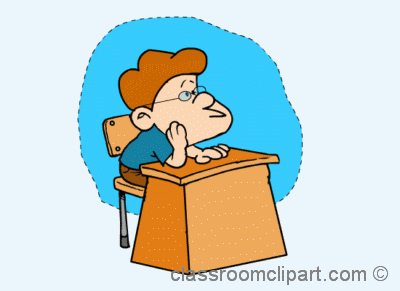 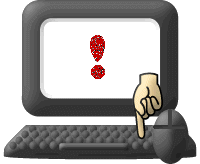 ÖZELLİKLERİ;
Türkçede isim-fiil (mastar), sıfat-fiil (ortaç) ve zarf-fiil (ulaç) olmak üzere üç fiilimsi türü vardır. Bunların ortak özellikleri şöyle sıralanabilir:

Fiil anlamını tamamıyla yitirmezler.
Fiile gelen zaman ve şahıs eklerini almazlar, yani fiil çekimine girmezler (Olumsuzluk eki hariç).
Fiil cümlelerinde yüklem olamazlar. Ancak isim cümlelerinde ek-fiil eki alarak yüklem olabilirler.
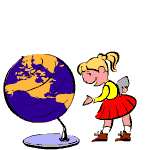 …
Fiilimsi olan kelimeler veya fiilimsi ile oluşan kelime grupları cümlede yan cümlecik oluşturabilirler.
Fiilimsiler bulundukları cümleyi birleşik yapılı hâle getirebilirler.
Fiilimsi ekleri yapım eki olarak da tanımlanabilir.
Fiilimsileri niteleyen kelimeler zarf görevinde olurlar.
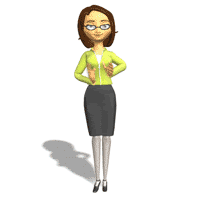 Fİİlİmsİ çeşİtlerİ
Ek-fiillerle karıştırılmamalıdır.
Kök veya gövdelerine -me, -iş ve -mek eklerinin (veya ses uyumlarına göre düzenlenmiş hallerinin) getirilmesiyle yapılan ve cümlede isim görevinde kullanılan sözcüklerdir:
Kardeşim okumayı öğrendi.
Bu bakışından hoşlanmadım.
Yarın okula gitmek istemiyorum.
…
İsim-fİİl ekİ -İş İle İşteşlİk ekİ -İş karIştIrIlmamalIdIr. İsİm-fİİller İsİm görevİnde kullanIlIrken İşteşlİk ekİ fİİlden fİİl üretİr:
Ayrılmadan önceki son bakışı hepimizi derinden etkiledi. (isim-fiil, isim görevinde)
Işıklı bir ağaç gibi bakışıyor gözlerin. - İlhan İrem, Sevecen (bakmak fiilinden türetilmiş fiil)
İsİm-fİİl ekİ -me İle olumsuzluk ekİ -me İle karIştIrIlmamalIdIr:
Sabahları koşmayı severim. (isim-fiil)
Koridorlarda koşmayın! (-ma olumsuzluk ekidir. Sözcük fiil hâlindedir.)

Ancak olumsuzluk ekinin ardından isim-fiil eki gelebilir:

Yarın sizinle gelmemeyi tercih ederim. (ilk -me olumsuzluk eki, ikincisi isim-fiil eki)
İsİm-fİİller fİİlİmsİ olmaktan çIkIp kalIcI bİrer İsİm halİnİ alabİlİr:
Ocağın yanındaki çakmağı kullanabilirsin. (İsim olmuştur. Fiilimsi sayılmaz.)
Yazları her akşam dondurma yeriz. (İsim olmuştur. Fiilimsi sayılmaz.)
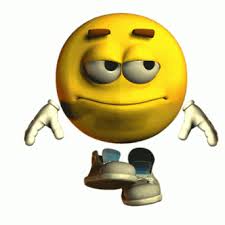 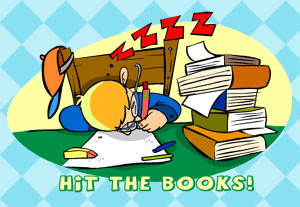 SIfat-fİİl
Fiillerin cümlede sıfat görevinde kullanılan hâlleridir. Fiillerin sonuna sıfat-fiil ekleri getirilerek oluşturulurlar.Fiillere -an, -ası, -mez, -ar, -di(k), -ecek, -miş ve -di(ği) eklerinin getirilmesiyle türemişlerdir.
ÖRNEK
Gelecek yıl işe başlayacak.
Polisler olası kazaları önlemek için kar zinciri kontrolü yapıyorlardı.
Salonda hep bildik yüzler vardı.
Bastığın yerleri "toprak" diyerek geçme, tanı! - Mehmet Akif Ersoy
SIfat-fİİller, ardIndan bİr İsİm gelmİyorsa adlaşIr:
ÖRNEK:
Sinirli olduğu her halinden anlaşılıyor.
Toplantıya gelmeyeceğini biliyordum.
Yoldan geçenleri gözlüyordu.
Eve gelirken bir tanıdığa rastladım.
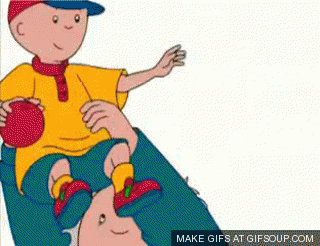 Zarf-fİİl
Fiil kök ve gövdelerine getirilen eklerle geçici zarf oluşturan yapılara zarf fiil denir.Çekim eki almazlar.Fiillere -esiye, -ip, -meden, -ince, -ken, -eli, -dikçe, -erek, -ir ... -mez, -diğinde, -e ... -e, -meksizin, -cesine eklerinin getirilmesiyle türemişlerdir.
ÖRNEK
Önce eve uğrayıp, daha sonra bize gelecekmiş.
Ancak çok çalışarak başarılı olabilirsin.
Yemeğimi bitirir bitirmez gelirim.
Gidiyordum, gurbeti gönlümde duya duya
Nursena mutlu10-c/55